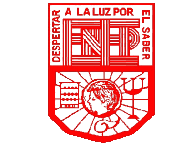 Escuela Normal de Educación Preescolar

Licenciatura en Educación Preescolar

Ciclo Escolar 2020-2021
Curso: Tutoría Grupal

Titular: Karla Griselda García Pimentel
 
Alumna: Evelin Medina Ramírez No.17

“Mapa mental – Visualización ”

Segundo Semestre

 Sección: D
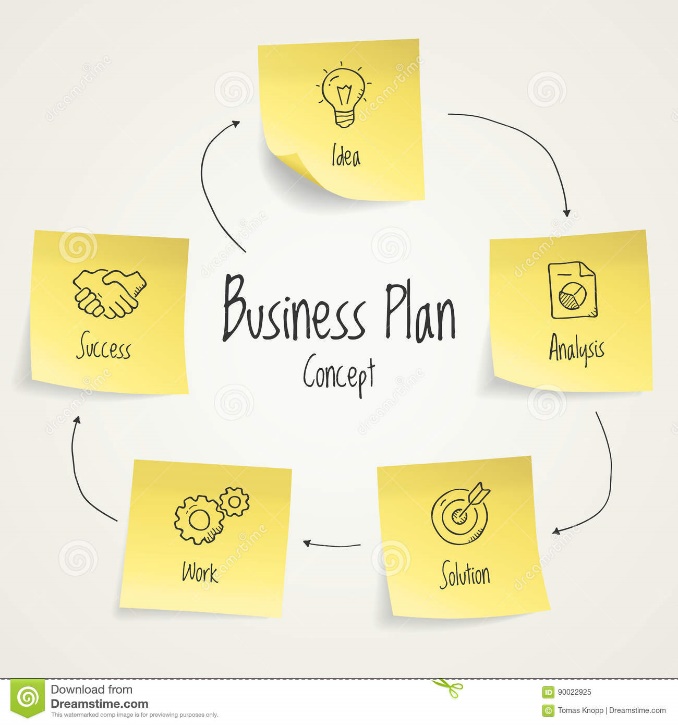 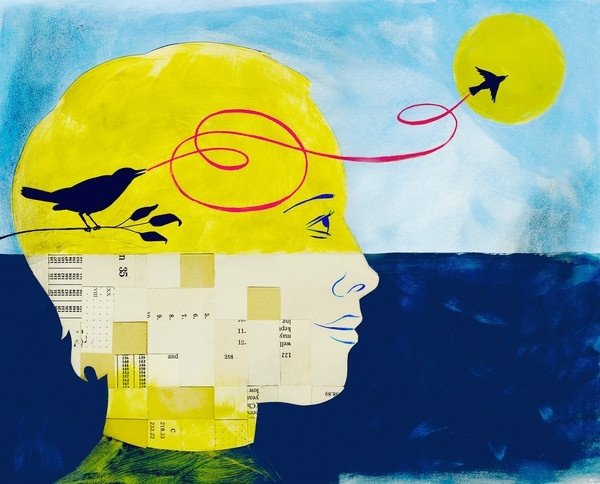 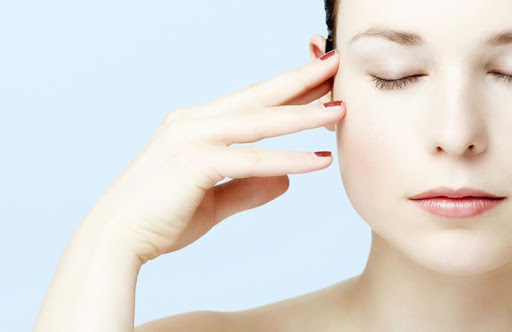 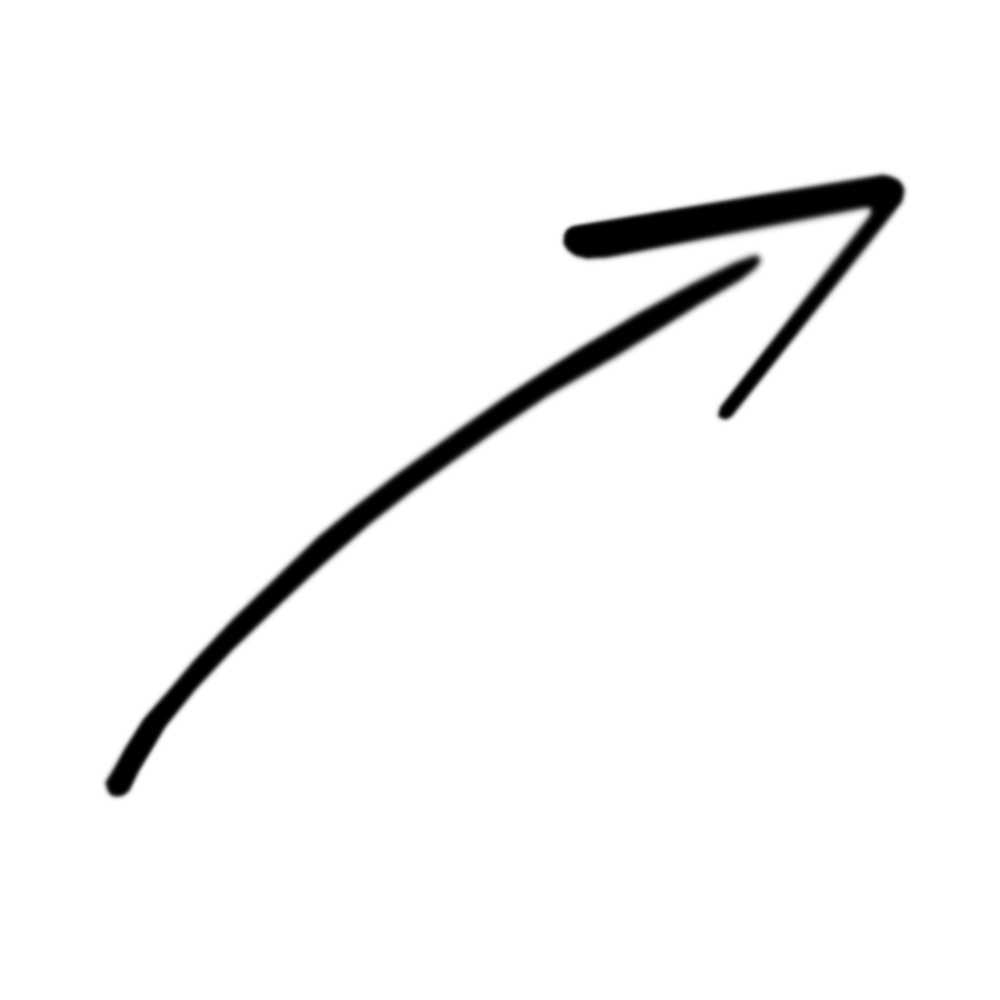 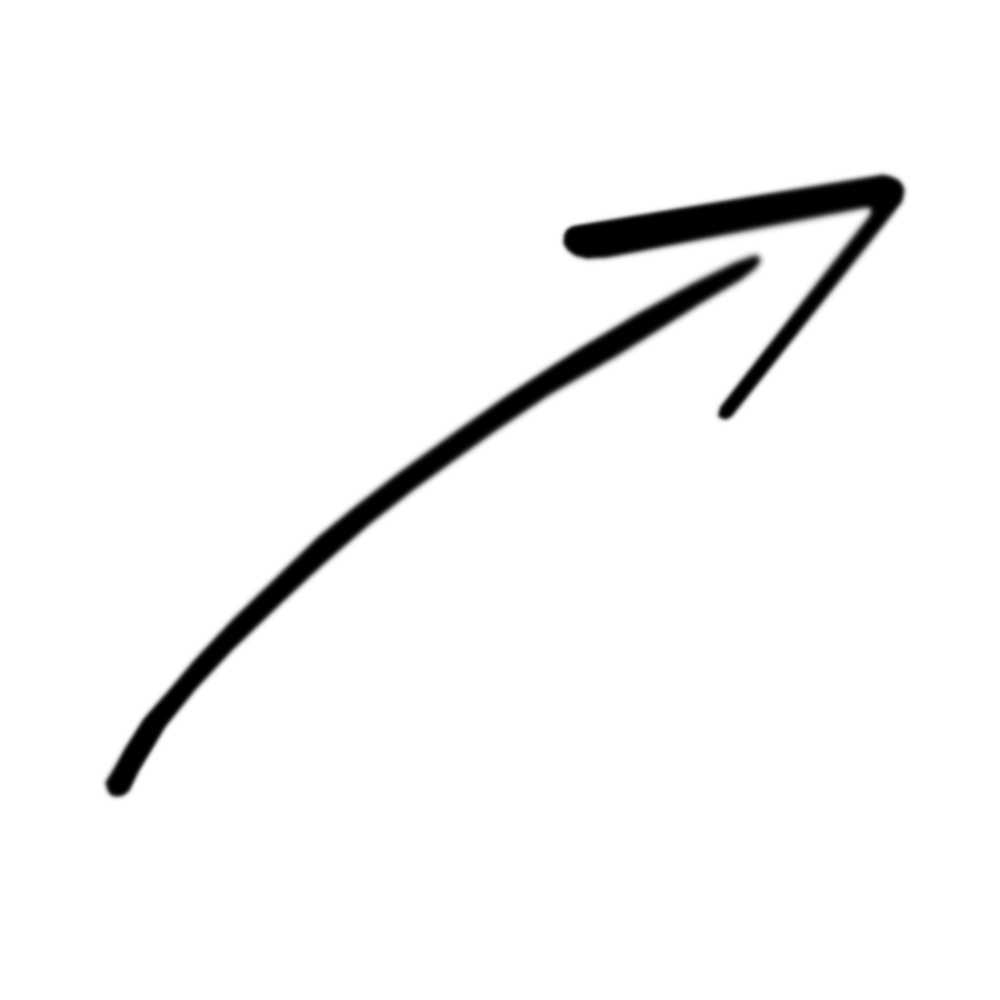 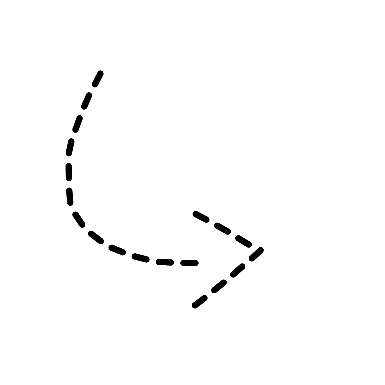 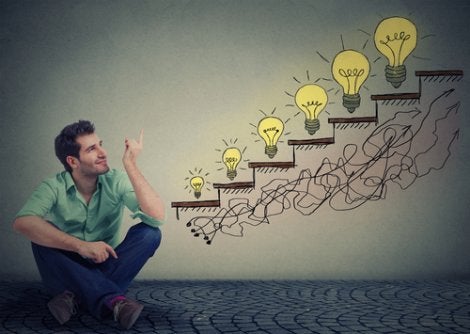 Visualización
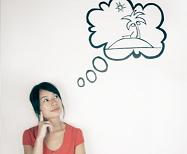 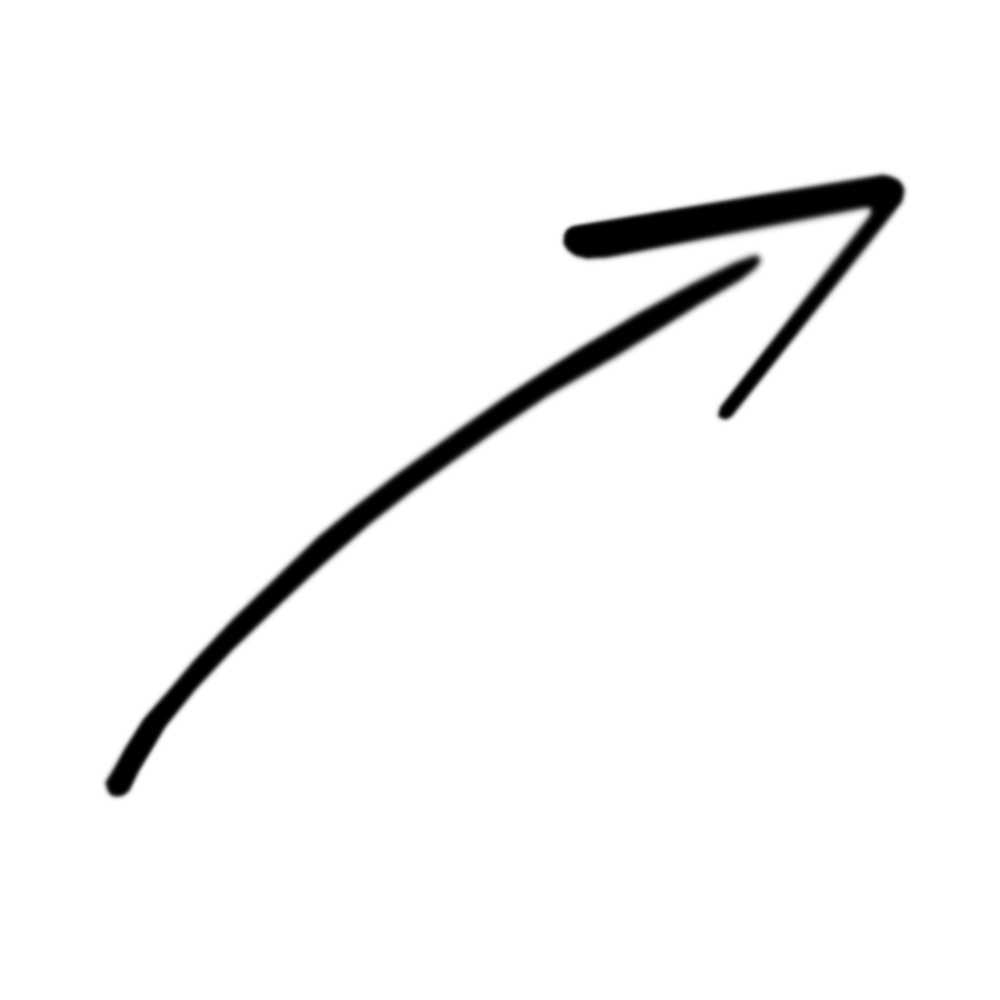 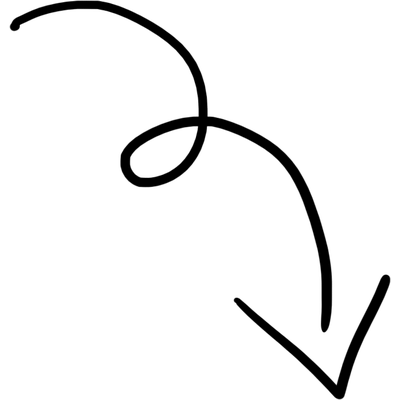 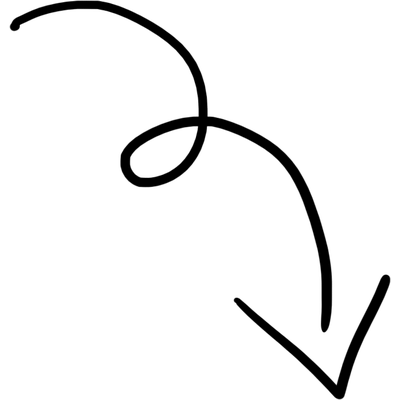 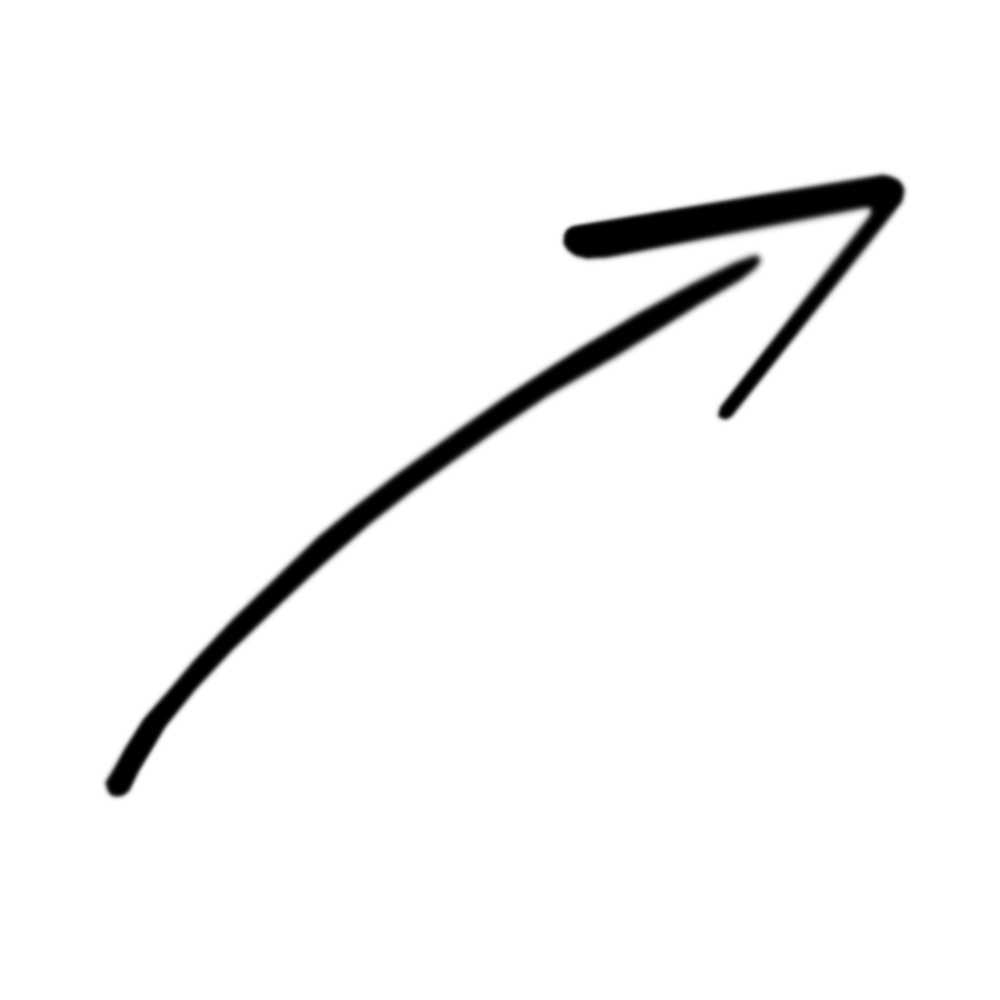 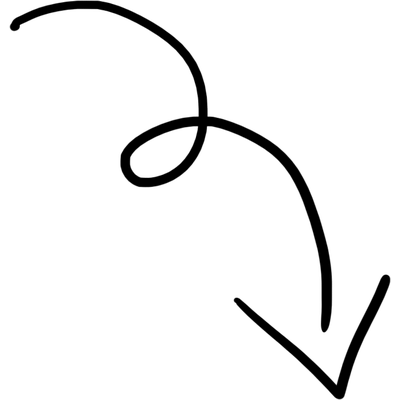 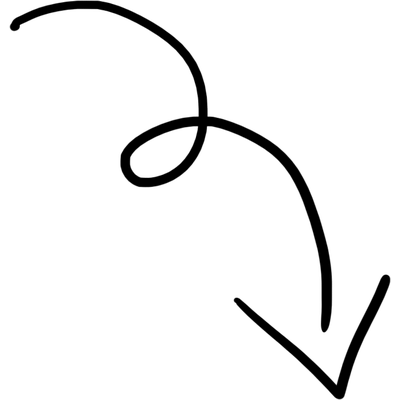 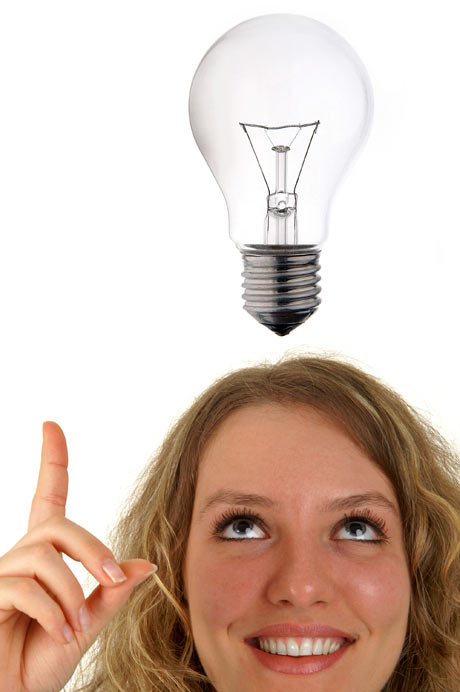 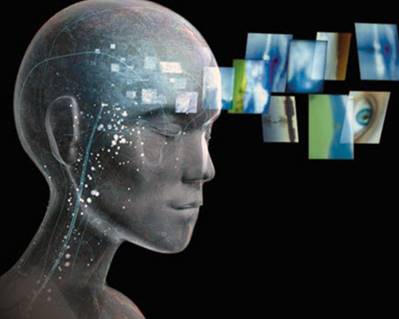 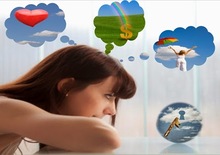 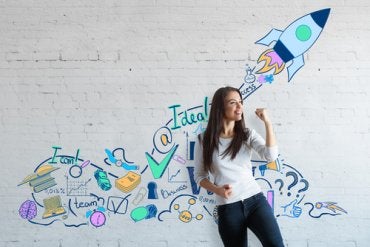